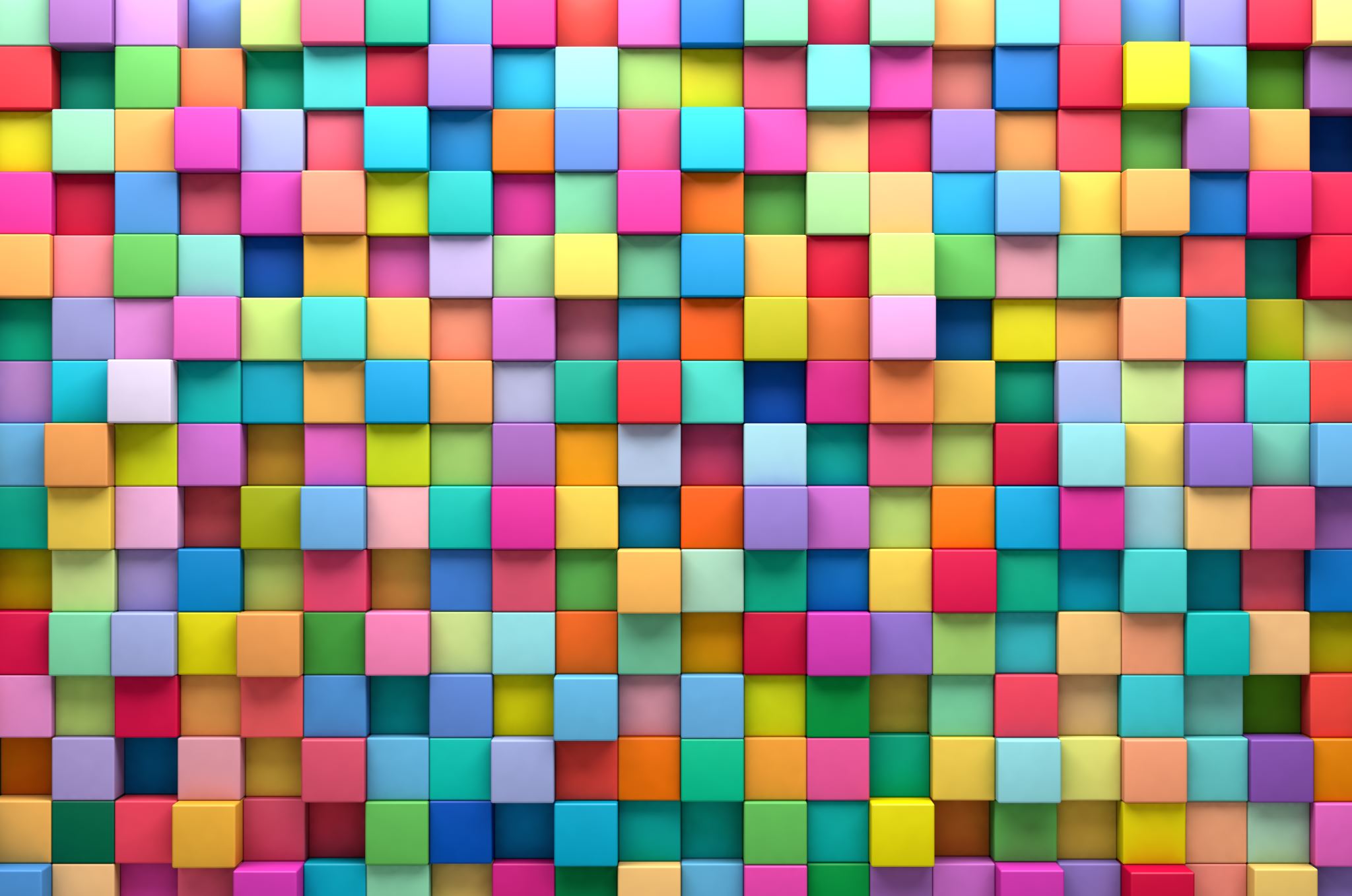 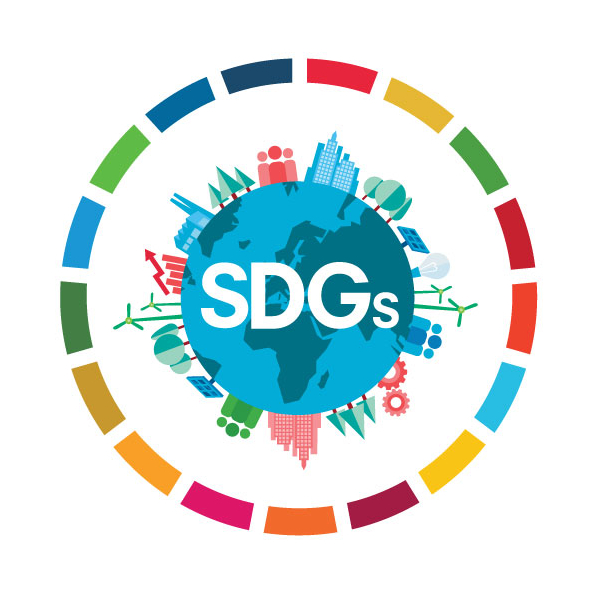 INDIKATORI zaštite životne sredine
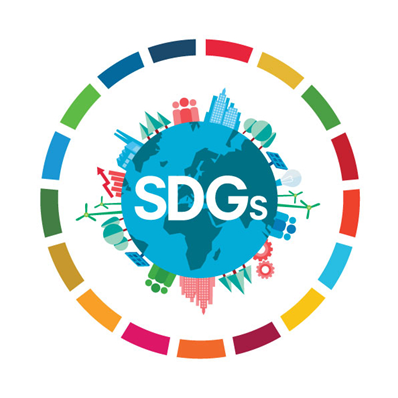 Pravilnik o nacionalnoj listi indikatora zaštite životne sredine
„Службени Гласник“ Републике Србије бр. 37/2011
Član 3.
Struktura podataka u Nacionalnoj listi indikatora podeljena je prema kategorijama u tematske celine, i to:
1) vazduh i klimatske promene;
2) vode;
3) priroda i biološka raznovrsnost;
4) zemljište;
5) otpad;
6) buka;
7) nejonizujuće zračenje;
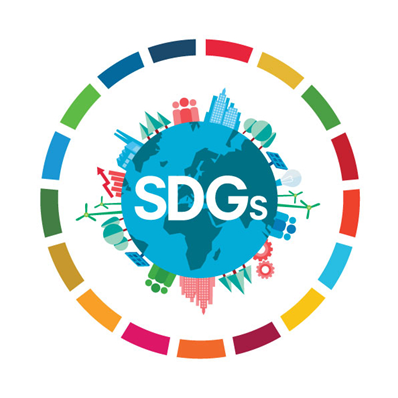 Pravilnik o nacionalnoj listi indikatora zaštite životne sredine
8) šumarstvo, lov i ribolov;
9) održivo korišćenje prirodnih resursa;
10) privredni i društveni potencijali i aktivnosti od značaja za životnu sredinu;
11) međunarodna i nacionalna zakonska regulativa, kao i mere (strategije, planovi,
programi, sporazumi), izveštaji i ostala dokumenta i aktivnosti iz oblasti zaštite životne
sredine;
12) subjekti sistema zaštite životne sredine.
Pravilnik o nacionalnoj listi indikatora zaštite životne sredine
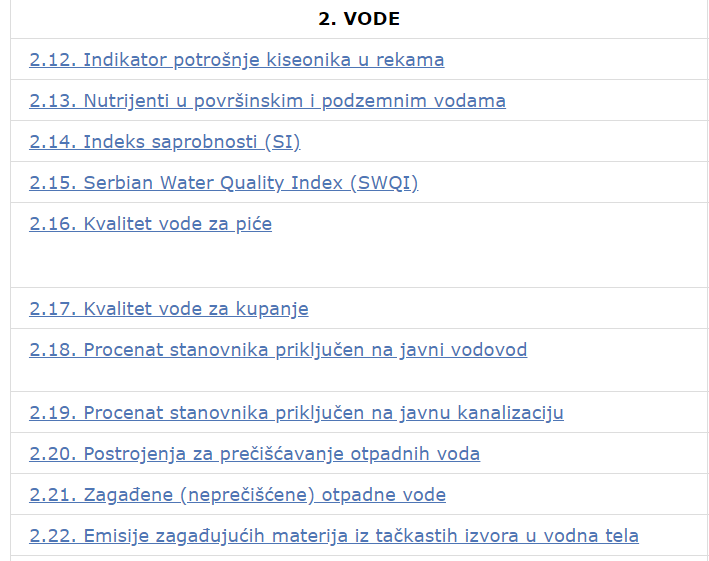 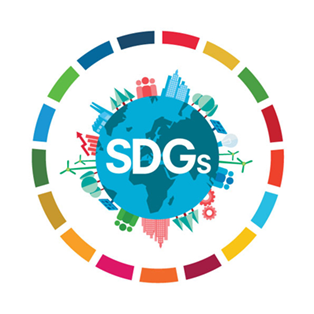 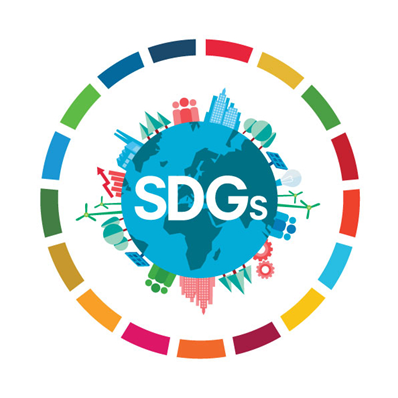 Serbian Water Quality Index (SWQI)
Serbian Water Quality Index (SWQI)
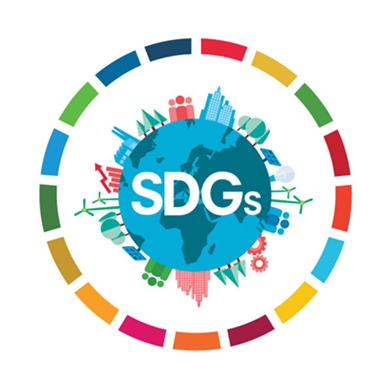 Serbian Water Quality Index (SWQI)
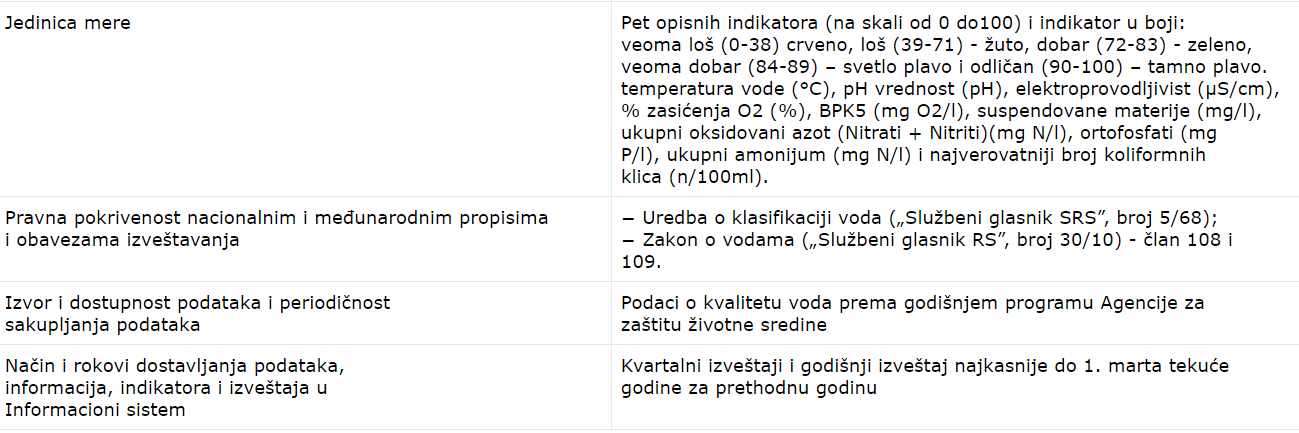 Kvalitet vode za piće
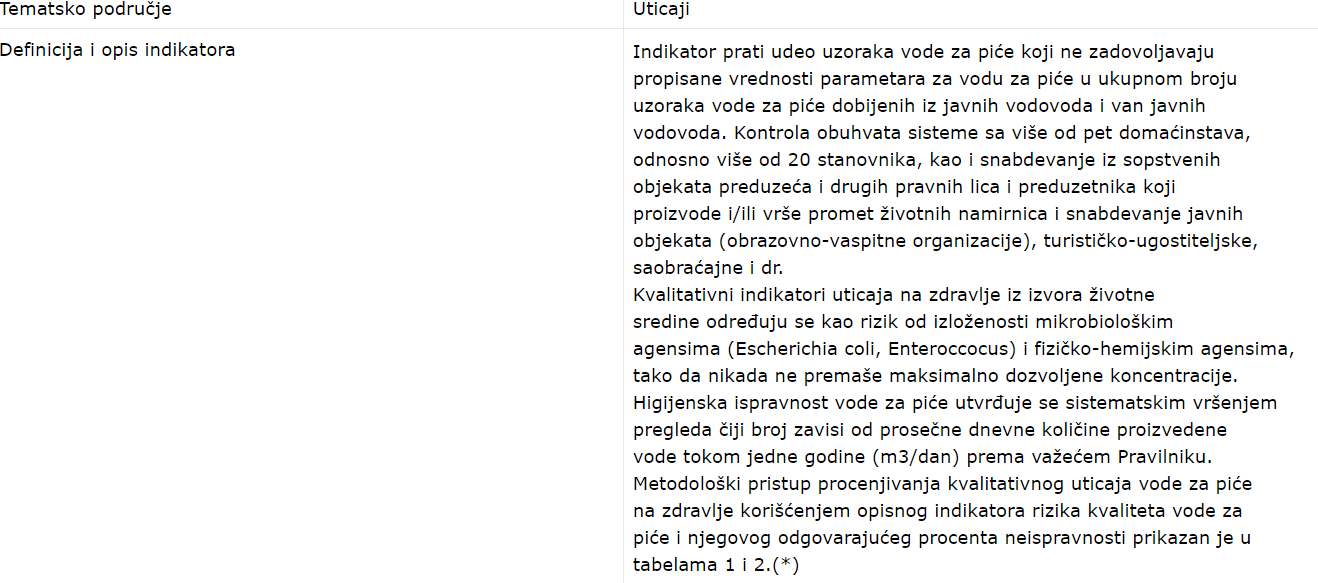 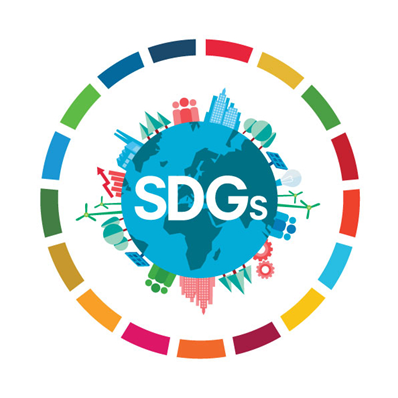 Kvalitet vode za piće
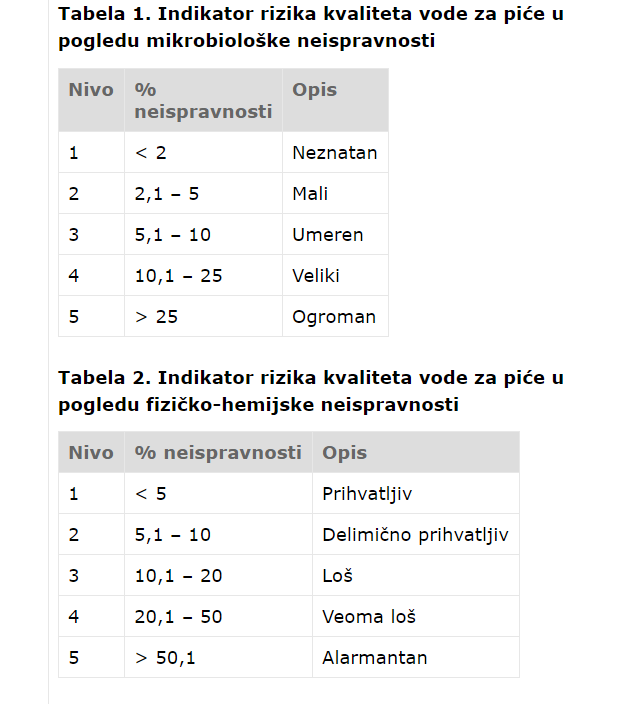 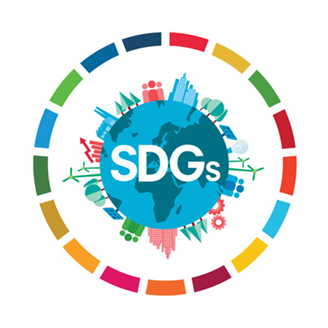 Kvalitet vode za piće
Kvalitet vode za piće
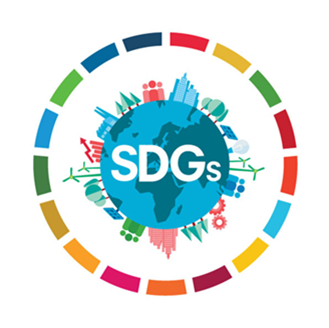 Kvalitet vode za piće
Institut za javno zdravlje srbije
https://www.zdravlje.org.rs/index.php/aktuelne-vesti/584-kvalitet-vode-za-pice-iz-beogradskog-vodovodnog-sistema


      HVALA NA PAŽNJI!!!
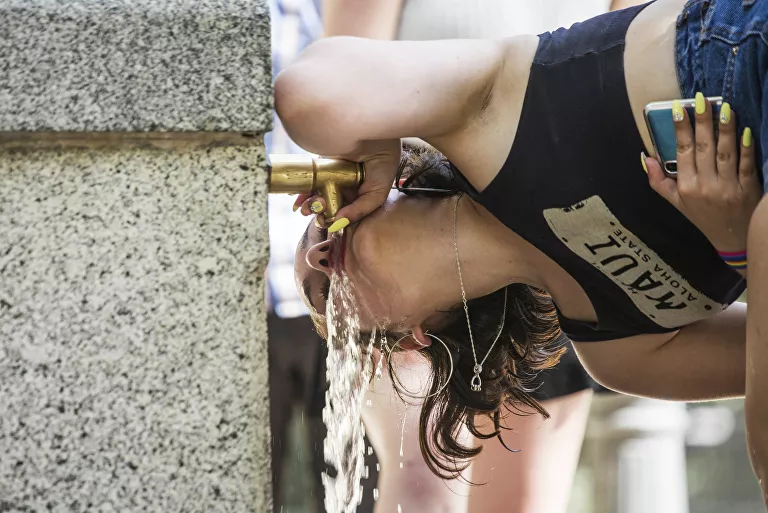